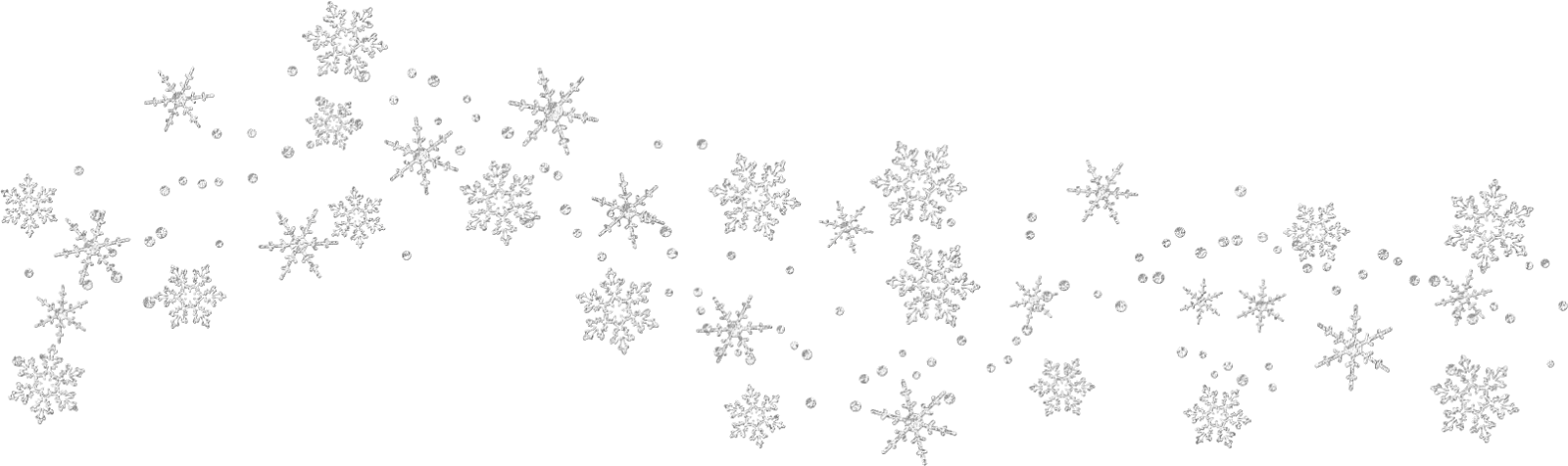 Угощение для птиц
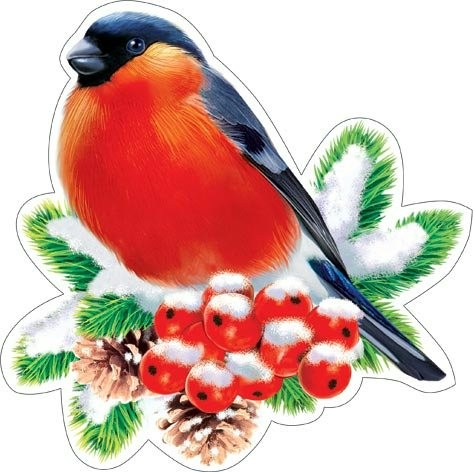 Подготовил (а): Шоболова Мария Александровна
педагог-психолог
 «Центр развития ребенка
 – детский сад № 98 «Алые паруса»
г. Саратов
Снегирь
Ворона
Воробей и голубь
Сорока
Дятел
А знаете ли Вы?
Оказывается, выброшенная человеком жвачка, часто воспринимается птицами, как кусочек хлеба. Птицы склевывают ее, но после этого умирают, так как жвачка полностью тормозит и забивает их пищеварительный тракт.
Птичьи бутерброды